Patterns in Division
Lesson 1.2
Division is about making equal groups.

For 20÷4 we make 4 equal groups of 5.
Divisible by 3
A number is divisible by 3, if the SUM of the digits are divisible by 3.  

363 = 3+6+3 = 12.

Is 12 divisible by 3?

12÷3 = 4.

Therefore, 363 is divisible by 3.
Fill in this Venn Diagram
12, 21, 42, 56, 88, 135, 246, 453, 728
Divisible by 2
Divisible by 3
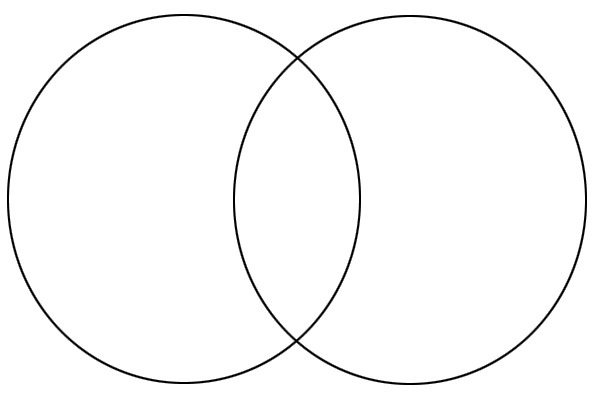 The Carroll Diagram
This is like a Venn Diagram, but uses a chart instead.

Put these numbers in the correct space.12, 24, 10, 32, 139, 9212, 224, 120, 1104
We can use divisibility rules to find the factors of a number.  

Think of the factors for the number 100.

100 = 1 x 100
100 = 2 x 50
100 = 4 x 25
100 = 5 x 20
100 = 10 x 10
Therefore, the factors of 100 are 

1,2,4,5,10,20,25,50,100

NB: Always list the factors from least to greatest.
Factors ALWAYS occur in PAIRS.

When we find one factor, we find the second factor.

A whole number cannot be divided by 0.  We cannot take a number and share it into equal groups.

We cannot make sets of zero from a given number of items.
Solve this...
Malak has 16 miniature pyramids.  She wants to share them equally with her cousins.

How many pyramids will each cousin get if Malak has:

A) 8 cousins?

B) 0 cousins?
Answer...
A) There are 16 pyramids.  She has 8 cousins.

16÷8=2 Each cousin will get 2 pyramids.

There are 16 pyramids, she has no cousins.  She cannot share 16 pyramids with no people.  We cannot divide 16 into 0 groups.
Homework
Textbook: Page 12-13 #1,3,5,6,9 and reflect

Workbook: Lesson 1.2